Creating Games
Brainstorming Session
The Plan
We will use computer parts to create our characters in the computer games

We will work to design two kinds of games
PacMan Type Games
“Level” Games (such as Super Mario Games)
Pixel Press Software
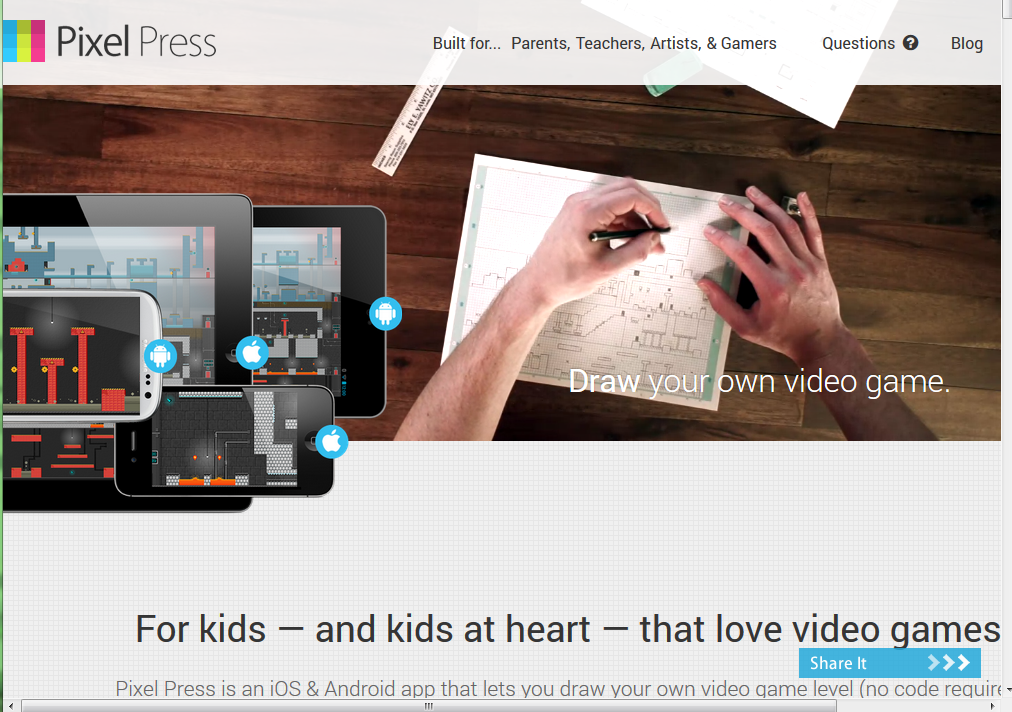 PacMan Games
Classic game in a maze

Goal:
eat up “food” (also known as pills) 
search for goal
avoid being destroyed by ghosts
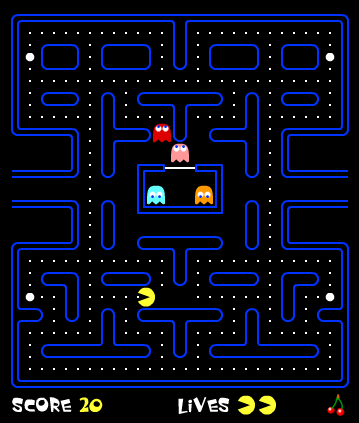 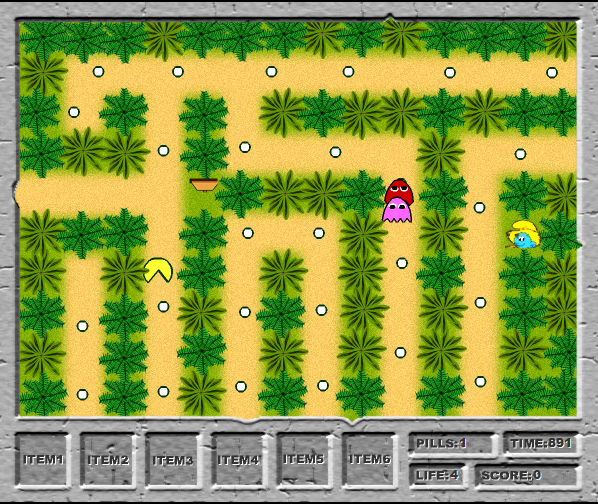 A Video
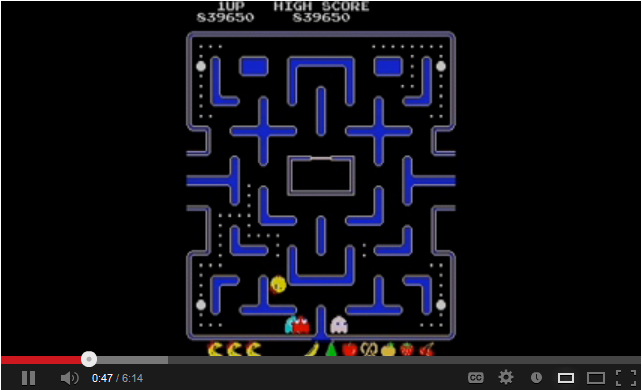 Level Games
Games with a linear progression of difficulty
Each level has a goal 
When goal is achieved, they move to the next level
Laid out in 2-D or 3-D
Generally have varying elevation and physical obstacles, and movement 
Character-based
Classic Example:  Super Mario Brothers
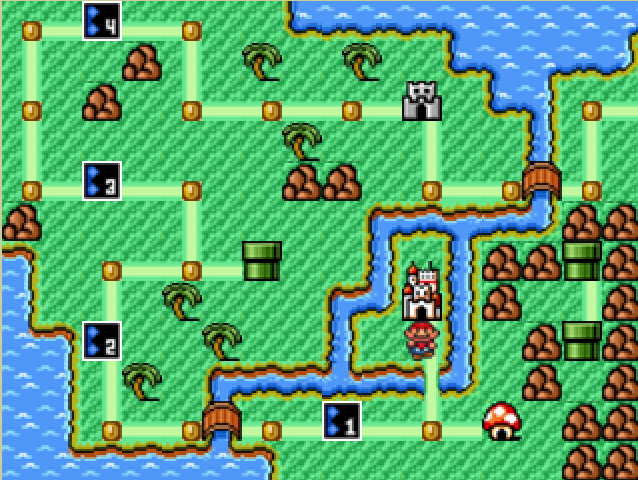 Varying Elevation
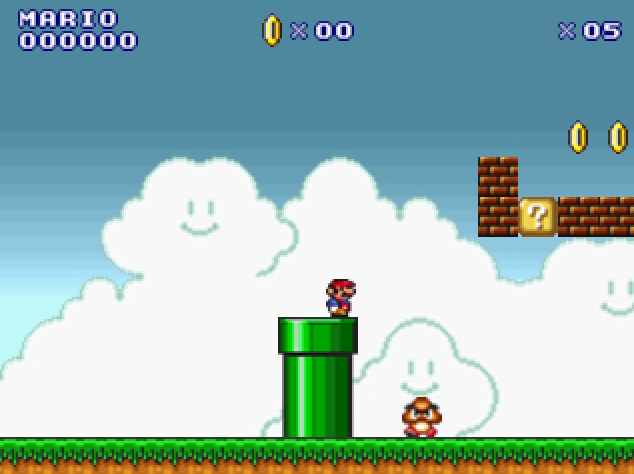 Character Traps
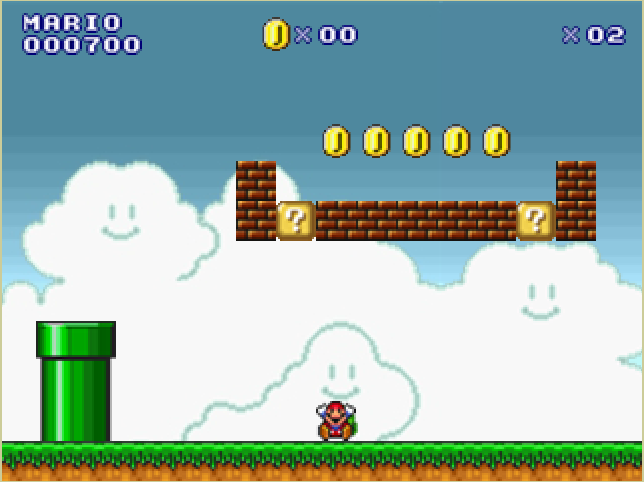 Barriers and Gaps
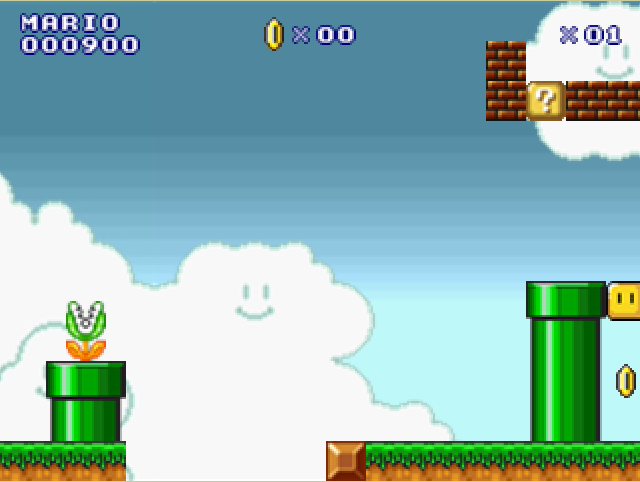 A Video
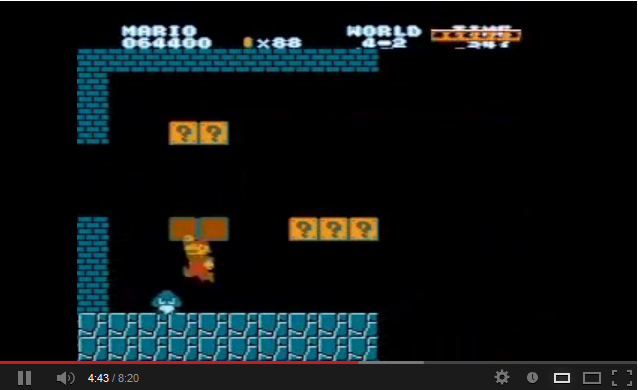 How Do We Create them?
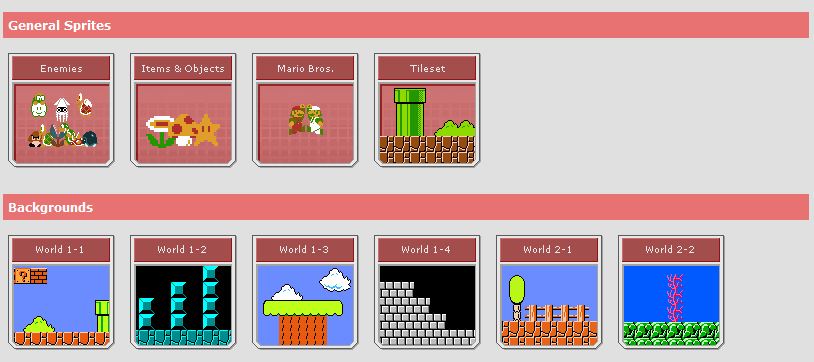 More about Pixel Press
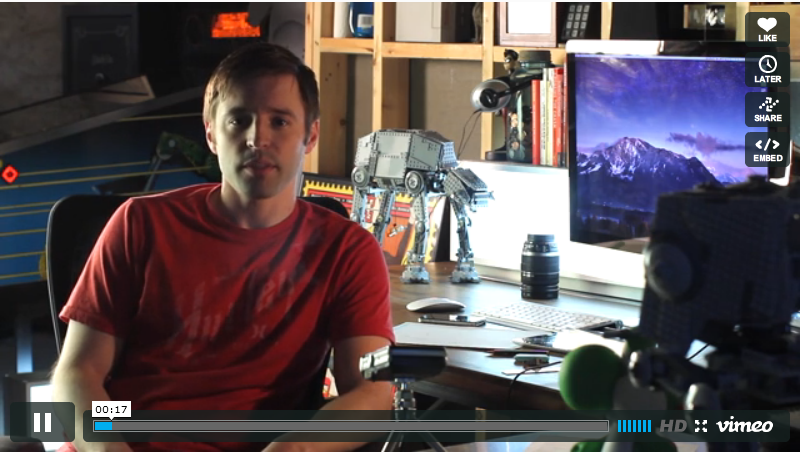 Designing PacMan Games
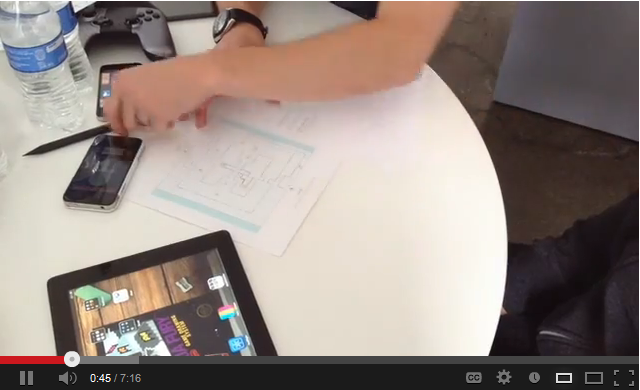 Time for Brainstorming!
Think about a PacMan type game
How will the maze appear?	
What will be your hazards?
What might your characters be?
Background?  Colors?